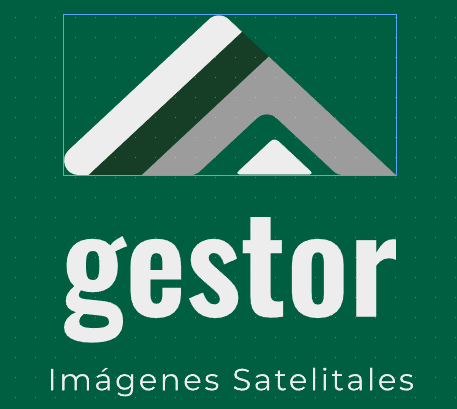 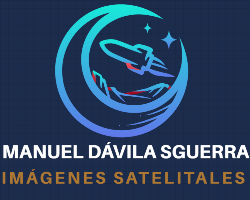 PROYECTO
SATELITES SOCIALES
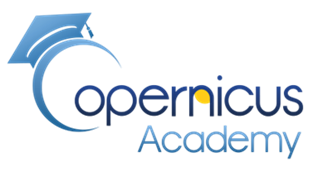 ALGORITMOS PARA ANALIZAR IMÁGENES SATELITALES

OBJETIVO: Monitoreo de cultivos de arroz Vietnam utilizando RADAR con el sentinel-1 del proyecto Copernicus de la Unión Europea
Nota: este algoritmo sirve para cualquier cultivo de arroz, solo cambian los mapas del territorio








Iniciar presentación
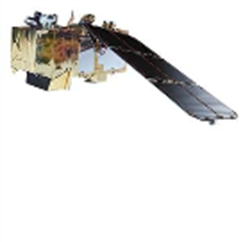 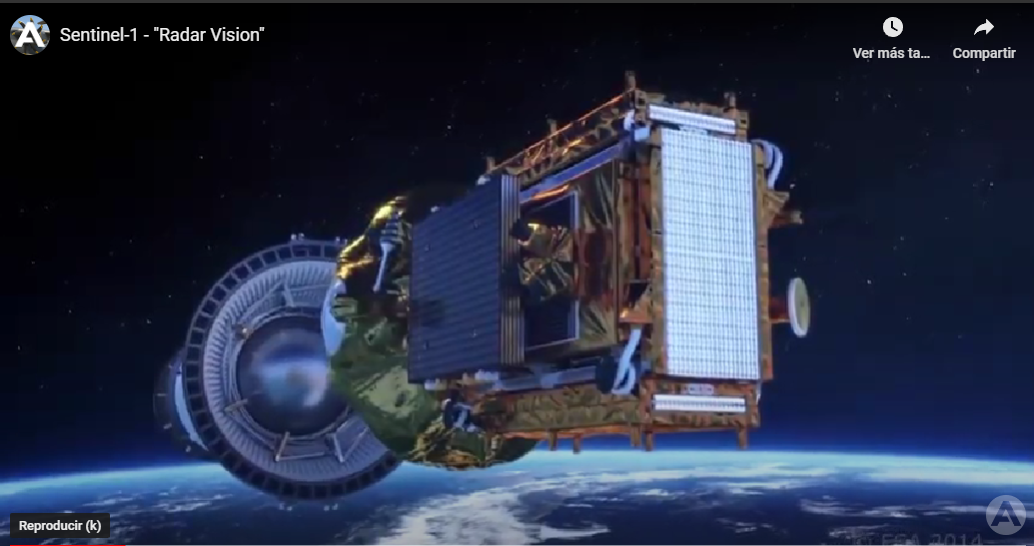